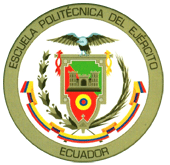 ESCUELA POLITÉCNICA DEL EJÉRCITOMaestría en  GERENCIA DE SISTEMAS
Maestrante(s):       
Ing. Patricia Quiroz Palma
Ing. Ángela Suárez Alarcón
PROYECTO DE GRADO
Tema:
Creación e Implementación  de una metodología de procesos para la mejora de TI en la Corporación Nacional de Electricidad Cnel S.A Regional Manabí"
ANTECEDENTES
Los Sistemas de Información (SI) y las Tecnologías de Información (TI) han cambiado la forma en que operan las organizaciones actuales.
Es muy importante que los Sistemas de Información estén adecuadamente organizados y alineados con la estrategia del negocio.
Existen metodologías que se basan en la calidad de servicio y el desarrollo eficaz y eficiente de los procesos.
JUSTIFICACIÓN DE LA INVESTIGACIÓN
Mejoramiento de procesos y gestión de servicios.

Calidad y eficiencia en las operaciones de TI.

Organización y establecimiento de políticas que apoyen al desarrollo eficaz de los procesos.

Personal integrado con los clientes en la gestión de los servicios y evaluación de los procesos de la organización.
DEFINICIÓN DEL PROBLEMA
OBJETIVO GENERAL
Crear e Implementar una metodología  para el mejoramiento de procesos basada en metodologías y modelos de gestión reconocidos que será aplicada a los servicios del  área de TI de Cnel Regional Manabí.
OBJETIVOS ESPECIFICOS
METAS
Conocer, entender, documentar y representar de mejor manera los procesos de TI.

Investigar las diferentes metodologías para el mejoramiento de procesos.

Identificar procesos y procedimientos principales de TI.

Determinar los procesos críticos y grado de madurez.

Promover un cambio de cultura organizacional.
ASPECTOS METODOLÓGICOS DE LA INVESTIGACIÓN
MARCO TEÓRICO
MARCO TEÓRICO
MARCO TEÓRICO
MARCO TEÓRICO
MARCO TEÓRICO
MARCO TEÓRICO
MARCO TEÓRICO
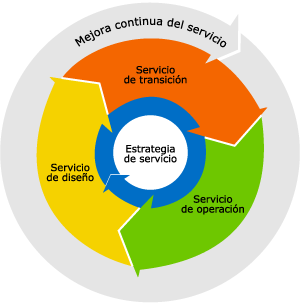 ANÁLISIS DE LA SITUACIÓN ACTUAL
ORGANIZACIÓN TI
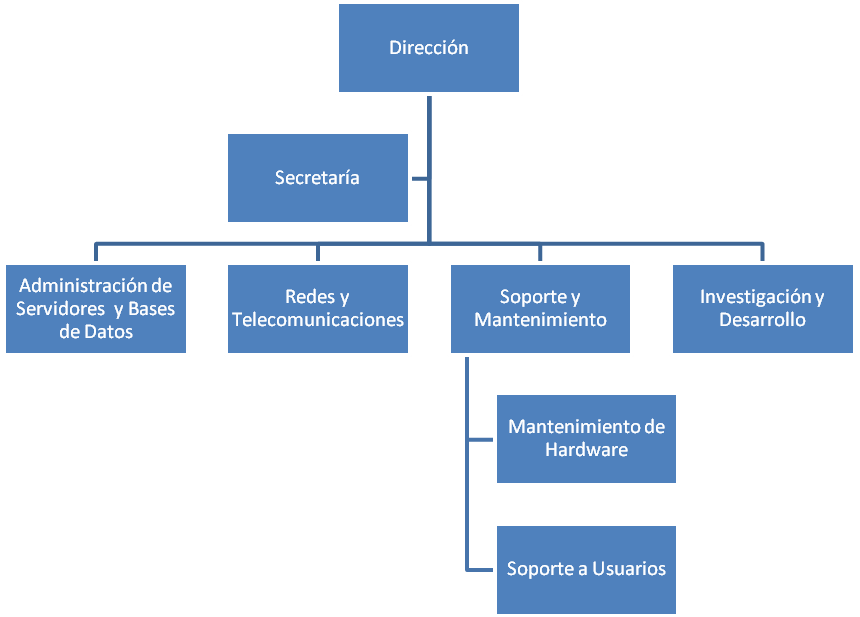 PROCESOS GOBERNANTES
GERENCIA REGIONAL
PROCESOS AGREGADORES DE VALOR
GESTIÓN TÉCNICA
GESTIÓN COMERCIAL
PROCESOS ASESORÍA
PROCESOS DE APOYO
ASESORÍA JURÍDICA
COMUNICACIÓN PROMOCIÓN
GESTIÓN INFORMÁTICA
RELACIONES INDUSTRIALES
AUDITORÍA INTERNA
PLANIFICACIÓN
GESTIÓN MANTENIMIENTO
GESTIÓN ADM FINANCIERA
GESTIÓN DE CALIDAD
CADENA DE VALOR CNEL MANABI
SATISFACCIÓN CLIENTE
NECESIDADES CLIENTE
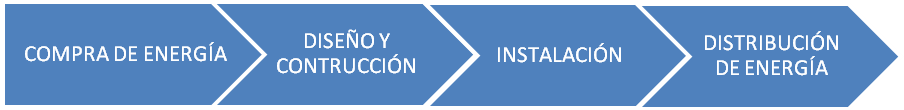 LA  METODOLOGÍA PROPUESTA
INTRODUCCIÓN
Los procedimientos de TI en Cnel Regional Manabí, en su mayoría son desarrollados internamente.
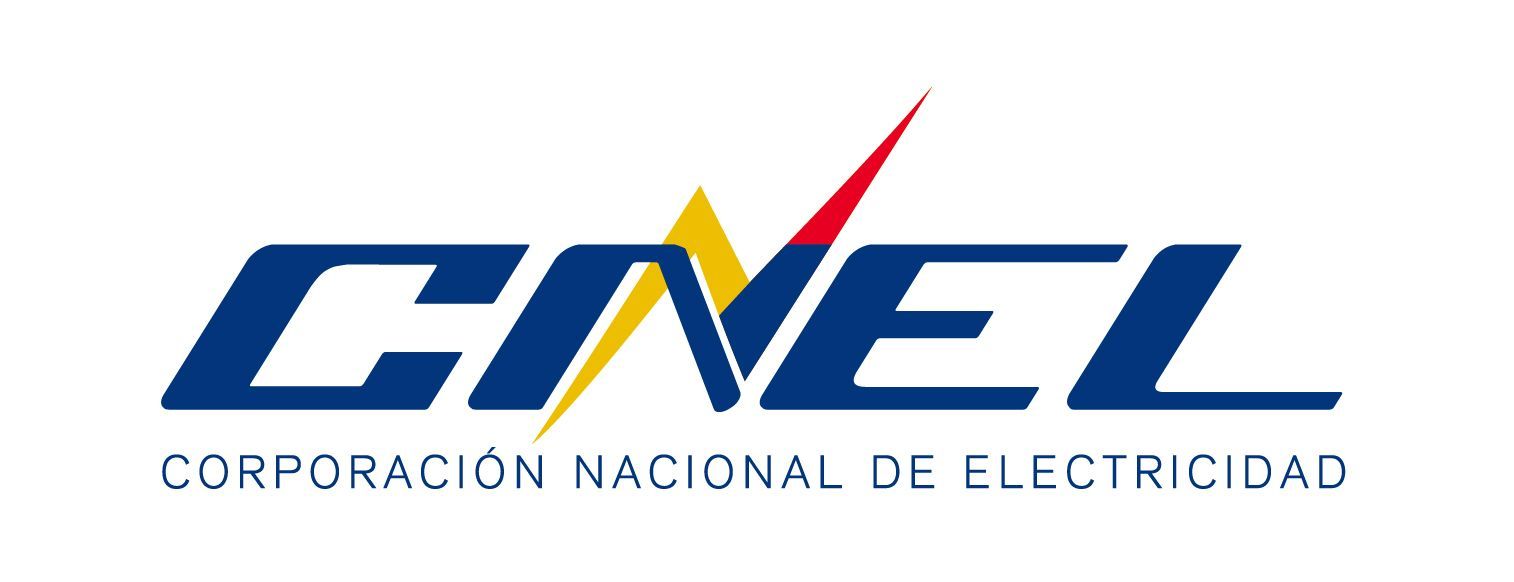 Para mejorar el servicio que se brinda en el área de TI, se tomaron las  mejores prácticas basándonos en Cobit e ITIL.
La Metodología que se propone se le denominó ”Metodología de Mejoras de Servicios de TI (MSTI)”.
LA  METODOLOGÍA PROPUESTA
LA  METODOLOGÍA PROPUESTA
Envío de Solicitud del Nuevo requerimiento. (Correo electrónico, Memorandum)
Análisis de priorización de Requerimientos.
Asignación del Equipo de Trabajo.
Reuniones periódicas para las especificaciones detalladas del requerimiento.
Desarrollo y Pruebas del Requerimiento.
Presentación del Demo.
Actas de Aceptación y Entrega del Requerimiento.
PROCESO  ADQUIRIR Y MANTENER SOFTWARE ACTUAL
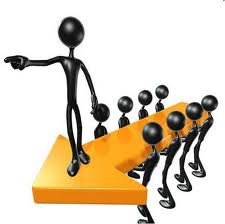 PLANIFICACIÓN
Definición de Requerimientos y Adquisición y Mantenimiento de sistemas
Establecer las normas y conceptos claro de los Sistemas o requerimientos. (Reglas del Negocio)
Actividades y Responsables   e Involucrados Directos e Indirectos del Sistema.
Planes de comunicación, posibles riesgos y Cronograma.
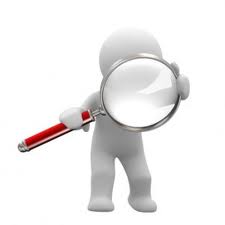 MONITOREO Y SEGUIMIENTO
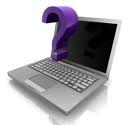 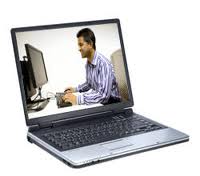 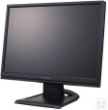 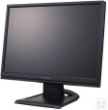 Entorno de 
Desarrollo
Entorno de Pruebas
Entorno de control de Calidad y Producción
Gestión del Cambio
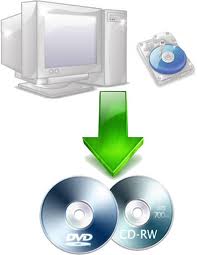 Back out
PROCESO ADQUISICIÓN Y MANTENIMIENTO DE SOFTWARE, APLICANDO LA METODOLOGÍA MSTI
CUADRO COMPARATIVO – ADQUISICIÓN Y MANTENIMIENTO DE SOFTWARE
LA  METODOLOGÍA PROPUESTA
LA  METODOLOGÍA PROPUESTA
Envío de Incidentes o Problemas por Correo Electrónico, Llamada Telefónica o Intranet.

Registro de la Solicitud en el Sistema de Incidencias.

Asignación del Incidente al Técnico correspondiente. 

Monitoreo por el Director de TI.
PROCESO  INCIDENCIAS Y MESA DE AYUDA
ACTUAL EN CNEL REGIONAL MANABÍ.
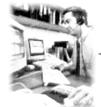 Organización, Clientes, Usuarios
Incidencias, Preguntas y Dudas
Comunicación y Actualización de soluciones temporales
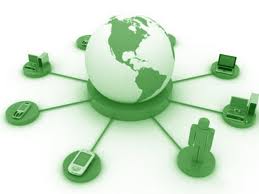 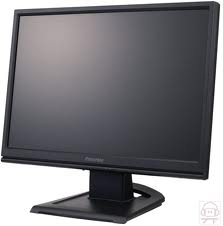 Solicitud 
del cliente
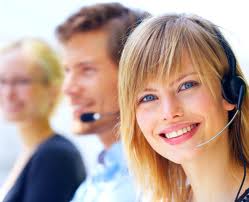 Informe de Servicios.
Estadísticas
Informes Auditoria
Gestión de Incidencias
Mesa de Servicio
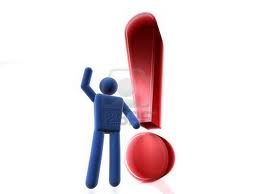 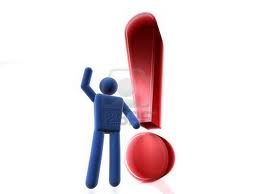 Estadísticas de problemas
Informe de Problemas
Revisión de Problemas
Diagnóstico del Problema
Informe de Auditoría
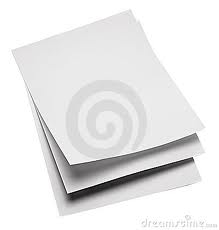 Gestión de Problemas
Incidencias
Incidencias
Informe, Estudio de Clientes
Gestión de Cambio
Lista de Cambios 
Estadísticas de Cambios
Revalidación de Cambios
Informes de Auditoría.
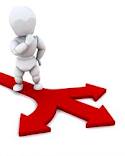 Gestión de Entrega
Lista de Entregas
Estadísticas de Entregas
Revisiones de Entrega
Normas de Pruebas
Informes de Auditoría
Cambio
Gestión de Configuración
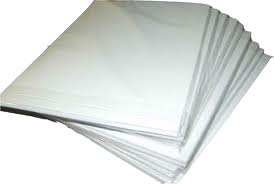 CMDB
Incidencias, Problemas, Cambios Errores
Entregas
PROCESO  GESTION DE INCIDENTES
CUADRO COMPARATIVO – PROCESO MESA DE SERVICIO E INCIDENCIA
LA  METODOLOGÍA PROPUESTA
BENEFICIOS
Mejora de la productividad de los usuarios.
Mayor control de los procesos y monitorización de los servicios.
Satisfacción general de clientes y usuarios.
Las nuevas versiones en los sistema cumplen el objetivo propuesto.
Organización en el desarrollo y adquisición de Software.
CONCLUSIONES
Con la metodología basada en modelos de gestión se pudo organizar y mejorar los procesos  de TI en la Cnel Regional Manabí, ofreciendo mejores servicios con las nuevas políticas y normas establecidas.
Es una herramienta de apoyo que ayuda a lograr calidad y eficiencia en la operación de los procesos dentro de TI, lo que mejora la madurez dejándolos en un nivel de Medición y Administración.
Fue imprescindible determinar el grado de madurez de los procesos de gestión de servicios para implementar una metodología para mejora de procesos y el establecimiento de buenas prácticas en la organización.
Herramienta útil para mejorar índices y mantener el control de la actividades  y soluciones a lHerramienta útil para mejorar índices y mantener el control de la actividades  y soluciones a las diferentes incidencias que se presenten dentro de la Institución.
 la Institución.
RECOMENDACIONES
Se recomienda socializar la herramienta propuesta a todo el personal de Cnel Regional Manabí, para que tengan conocimiento de las políticas y procedimientos a seguir y así obtener un  buen resultado.
La capacitación es primordial a todo el personal de TI, para que puedan dar el soporte respectivo de cada incidencia de los aplicativos existentes y tengan una estrategia adecuada para la administración y adquisición de los software necesarios que beneficien a la institución.
Se debe tener un control sobre la seguridad de la información, e incentivar al personal para que tenga iniciativa en la investigación y análisis de las técnicas a utilizarse para la detección, mitigación de riesgos y mantener la integridad de los datos.
Es recomendable comprometer a los Directores y Gerentes de la Cnel Regional Manabí, al seguimiento de las actividades que se proponen en la Metodología MSTI, para que haya un lineamiento en toda la Institución.
Gracias!!